Grantee Polling Question
Authorized representative
Program director/manager 
IT/Data manager or staff
Training partner
5. Employer partner
6. Service Provider
7. Other (please specify!)
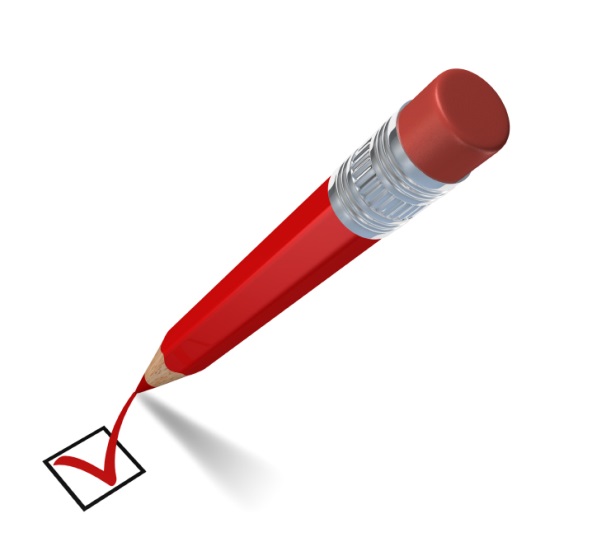 #
3
H-1B TechHire Grants Webinar “Understanding Trends in Tech-Based Careers Using Labor Market Information and Real-time Data”
DOL/ETA
Department of Labor Employment and Training Administration
Division of Strategic Investments
____________________________________________________
Megan Baird
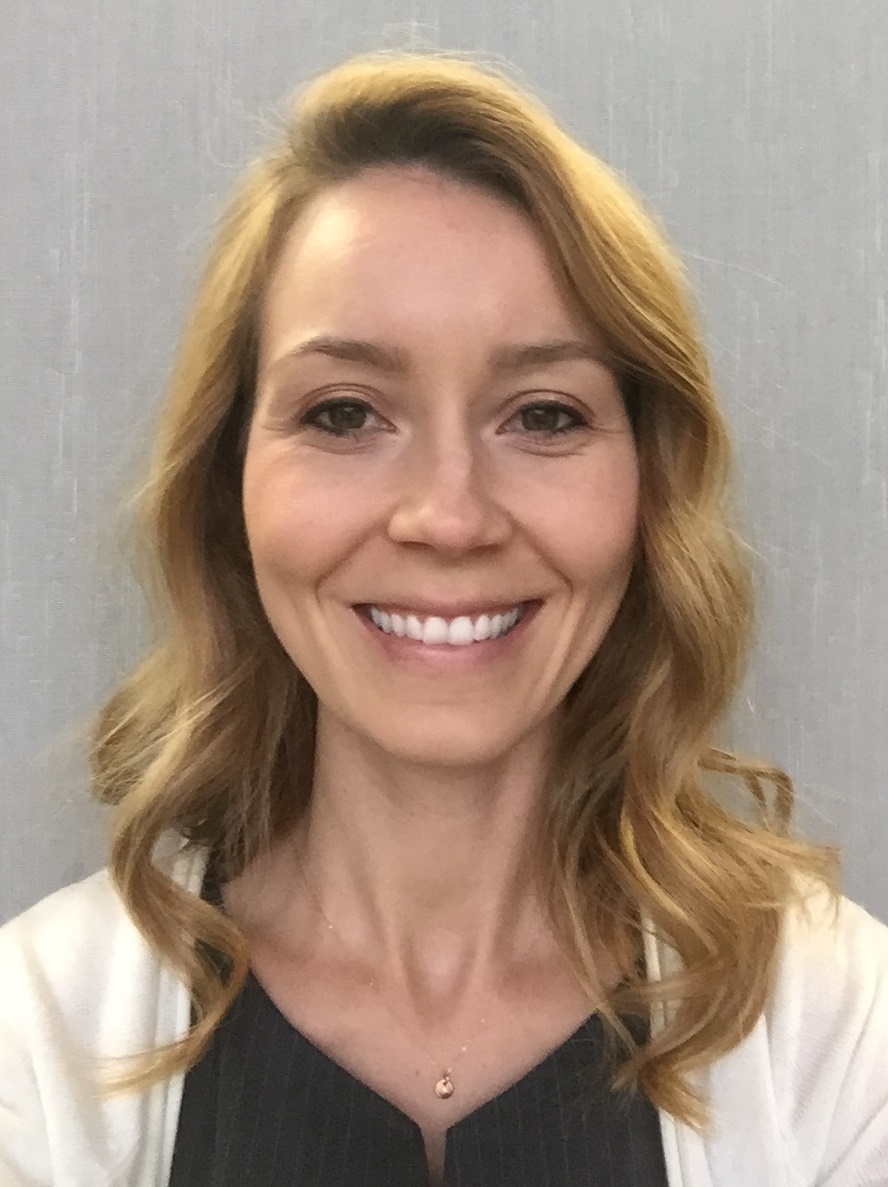 Program Manager
U.S. Department of Labor, Employment and Training Administration
Michael Wolf
Division Chief
U.S. Bureau of Labor Statistics, Occupational Employment Projections
Rebecca Rust
Assistant Commissioner
U.S. Bureau of Labor Statistics, Employment and Unemployment Statistics
Stephen Lynch
Director, Workforce and Economic Development Services
Burning Glass Technologies
Sara Lamback
Senior Program Manager
Jobs for the Future
Akeelah Harrell
Program Manager
Jobs for the Future
Learn how to better understand labor market trends using available labor market information and other data resources to support understanding current and emerging trends in H-1B occupations and industries. 
Gain an understanding of the various types of labor market information and how these data can support TechHire projects and participant placement.
Understand how these resources can be leveraged for continuous improvement within TechHire projects.
1:00 | Introduction and Framing
1:10 | Labor Market Information (LMI) Overview 
1:30 | Understanding Jobs in Demand
1:50 | Trends in Tech-based Jobs
2:10 | Implications for TechHire Projects
2:15 | Discussion and Questions 
2:30 | Next Steps and Closing
Grantee Polling Question
Beginner: I’m new to LMI and rarely draw on these data to support my work. 
Intermediate: I have a basic understanding of LMI tools and concepts and draw on the data occasionally and/or when necessary. 
Advanced: I am an experienced user of LMI data; I use both real-time resources and data from federal, state, and/or local sources regularly. 
Not sure.
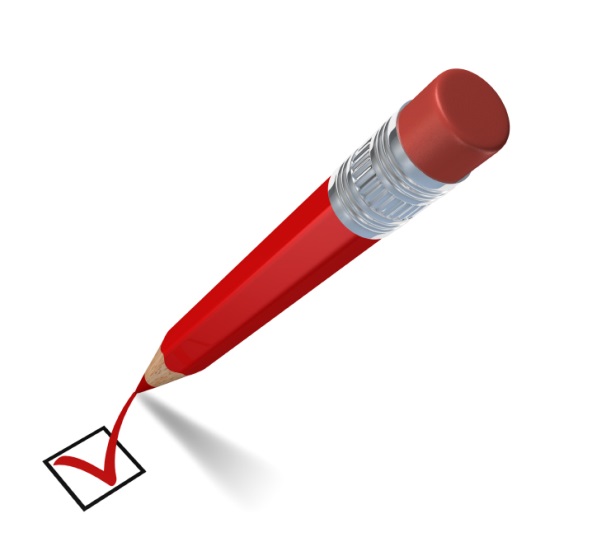 Labor Market Information (LMI) Overview
Michael Wolf
Office of Occupational Statistics and 
Employment Projections

TechHire Webinar
August 29, 2017
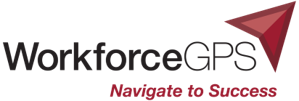 What LMI can tell you
How many people work in an occupation
What the average wages are
How much the occupation is projected to grow
How many openings are expected for new workers
What education, knowledge, skills, and abilities are needed to work in an occupation
Web Developers and Electrical Engineering Technicians
In-Demand Computer Occupations
Annual openings, projected 2014-24
Occupational Employment Statistics (OES) overview
Joint program between U.S. Bureau of Labor Statistics (BLS) and state workforce agencies
Data are based on employer survey
Sample comes from businesses reporting to state unemployment insurance (UI) programs
Sample designed to be statistically representative by industry and area
Total sample size 1.2 million business establishments, collected over a 3-year period
OES Data Elements
Employment and wage estimates by occupation for over 800 occupations
Employment
Mean and percentile wages (10th, 25th, 50th/median, 75th, 90th)
Relative standard errors for employment and mean wage estimates (measure of sampling error)
For most occupations, both hourly and annual wage estimates produced
Assumes standard full-time schedule (2,080 hours)
For some occupations that don’t have standard schedule, only hourly or only annual wage estimates produced
OES Estimates Available
Cross-industry occupational employment and wage estimates by geographic area
Over 580 local areas (metropolitan statistical areas, metro divisions, and nonmetropolitan areas); nation; states and District of Columbia; and Guam, Puerto Rico, and U.S. Virgin Islands
Industry-specific estimates—national level only
Over 430 2-digit, 3-digit, 4-digit, and selected 5- and 6-digit NAICS industries and industry aggregations
Estimates by ownership (public/private)
Private sector cross-industry; federal, state, and local government; schools and hospitals by ownership
Employment Projections Overview
10-year projections produced every two years
Current set covers 2014-2024, 2016-26 to be released in October
Covers over 800 occupations and 300 industries
Prepared at the national level by BLS, by states for state and local areas in partnership with BLS and ETA
Projections of net employment change and total openings
O*NET Content Model
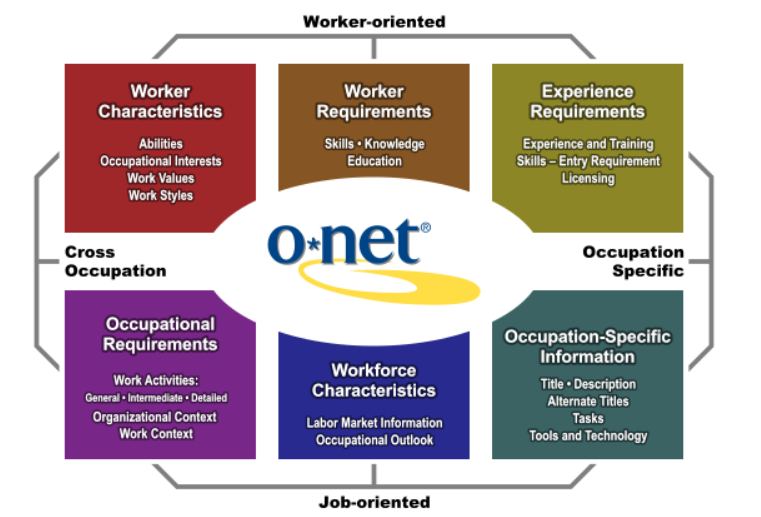 Web Developers
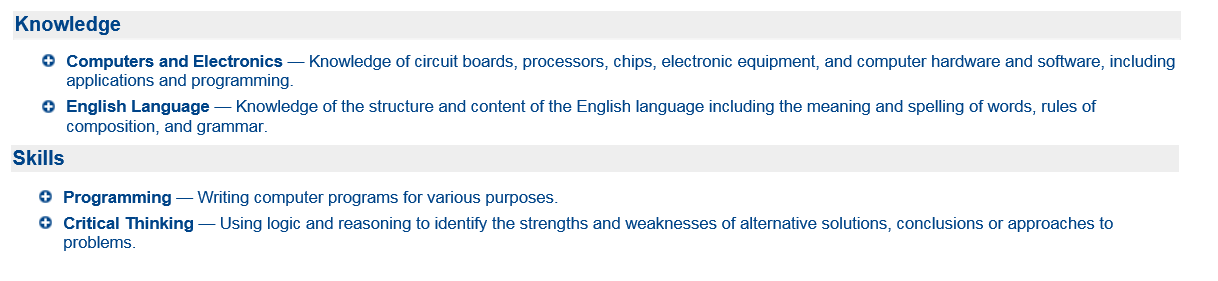 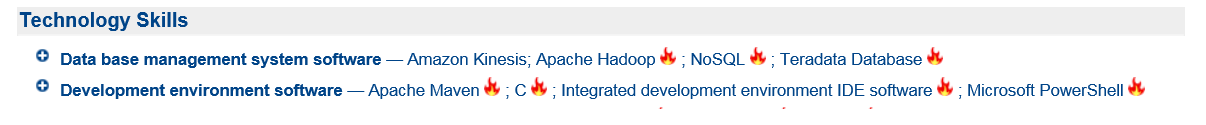 Strengths of LMI
Comprehensive information on all sectors of the economy
Collected through robust, statistically rigorous, and transparent methods
Consistent methods and taxonomy to compare across dimensions
Geographies
Time
Surveys
Limitations of LMI
Time lag between collection and publication of data
Use of established taxonomies limits information on new or emerging occupations
Less data available, or less reliable data, for small geographic areas and small occupations
Michael Wolf
Division Chief
Employment Projections Program
www.bls.gov/emp202-691-5714wolf.michael@bls.gov
Grantee Polling Question
Occupational trends 
Industry trends or projections
Real-time job posting data
Skills Data from O*Net 
Other (please describe)
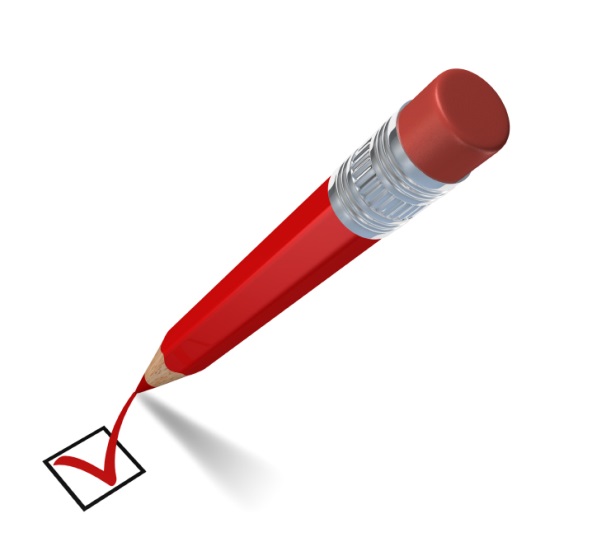 #
25
How to Determine Jobs in Demand
What methods do states use?
TechHire Webinar

Rebecca Rust
Office of Occupational Statistics and 
Employment Projections
August 29, 2017
How To Determine Jobs in Demand
Use of LMI can improve the alignment of education and training to better meet the hiring demands of business

This can be done by determining in-demand occupations
How to Determine Jobs in DemandUsing BLS and State/Area Projections
Fastest growing occupations (by percent) from the state’s Employment Projections program  
It could be all those occupations growing faster than the average or some other selected growth rate threshold percent

Fastest growing occupations (by percent) from the state’s Employment Projections program that also meet a selected wage threshold
It could be those fastest growing occupations that pay a wage equal to or greater than $15.00 per hour, for example

Fastest growing occupations (by percent) from the state’s Employment Projections program that also meet a selected threshold for number of new jobs  
It could be those fastest growing occupations that also gain at least a 1,000 new jobs or more per year, for example
How to Determine Jobs in DemandUsing BLS and State/Area Projections
Fastest growing occupations (by percent) from the state’s Employment Projections program that come from specified targeted industries for economic development  
Manufacturing could be targeted, for example
Fastest growing occupations (by percent) from the state’s Employment Projections program for a specified education/training level  
It could be for the fastest occupations requiring more than a high school degree but less than a bachelor’s degree, for example
Highest number of job openings from the state’s Employment Projections program
Job openings include new jobs and openings from replacement needs
Highest number of new jobs (by specified level) from the state’s Employment Projections program  
This listing could have thresholds added on as shown above, such as wages, targeted industries, and/or education levels
How to Determine Jobs in DemandUsing alternative data bases or customized employer needs
Highest number of job openings or fastest gain in openings from a Job Vacancy Survey or Skills-Gap Survey
This could be from a state survey that asks employers about unmet hiring needs

Highest number of online job ads or fastest gain in job ads by occupation  
This could be from the state’s job bank or other source, such as Help Wanted OnLine from the Conference Board, for example

Highest number or fastest growing online job ads and/or those hardest to fill  
This could be reposted online jobs

Largest gap between occupational demand and supply  
This could be comparing demand occupations (from Employment Projections or online ads) compared to supply (which could be training completers and job seekers registered in the state’s career centers)

Employer needs for customized training to meet specific hiring needs  
This could be from business partnerships, a new firm opening up in an area, or from coordination efforts of business, workforce, economic development, and education all working together
Improved Alignment of Education and Training with the Hiring Needs of Business Using In-Demand Occupations… Does What?
This improved alignment drives the allocation of training resources, leading to: 
Higher placement and retention rates 
Improved reemployment 
Lowered UI benefit and welfare costs
Stronger business expansion and retention
Expanded economic growth
Improved standards of living
Quick Overview of Real-Time Labor Market Information (LMI)
What is it: Labor market data that are continuously updated in real-time (hourly, daily, etc.) using web scraping technology
Short-Term Demand Indicator -Online Job Ads
Measures real-time occupational demand captured by online job ads from many sources
Provides deduplicated job openings (ads) obtained by spidering technology
Began in 2005 with the Conference Board in response to declining classified ads in newspapers, started receiving data in 2009
Is supplemental to traditional LMI, but not a substitute
Reports showing hiring demand for the nation, states, and local areas are available every month
Benefits to Real-Time LMI (online job ads)
Current (updated daily, can be hourly)
Geographically comprehensive
Nation, State, MSA, County, City; customized areas
Actual posted openings – not estimates
Leading indicator
Includes new and emerging occupations
Useful for keyword searches
STEM, Cyber Security, SQL
Real-Time LMI Data UsesDuring a Recession
States are to train workers for jobs in demand, according to federal law
During the depths of a recession traditional LMI may show little or few jobs in demand  
Traditional LMI is based on net job gains and losses by month
During a recession many industries are in decline
States must find jobs for the unemployed even when industries are in decline
Real-Time LMI Data UsesDuring a Recession (continued)
Industries with a net decline in   employment still have hiring needs (example, manufacturing)
States use real time LMI to catch the churning in the job market
Real-Time LMIData Caveats and Limitations
Not all jobs are advertised on the Internet
More high-end jobs are advertised
Entry-level jobs are not broadly represented
Some trades and union jobs are not typically advertised online
Manufacturing, construction, agriculture seem less represented
Some employers are just resume fishing
Some job ads could still be duplicated
One job ad may cover multiple openings
Employers may be recruiting out of area
Real-Time LMI Help-Wanted OnlineOccupations In Demand
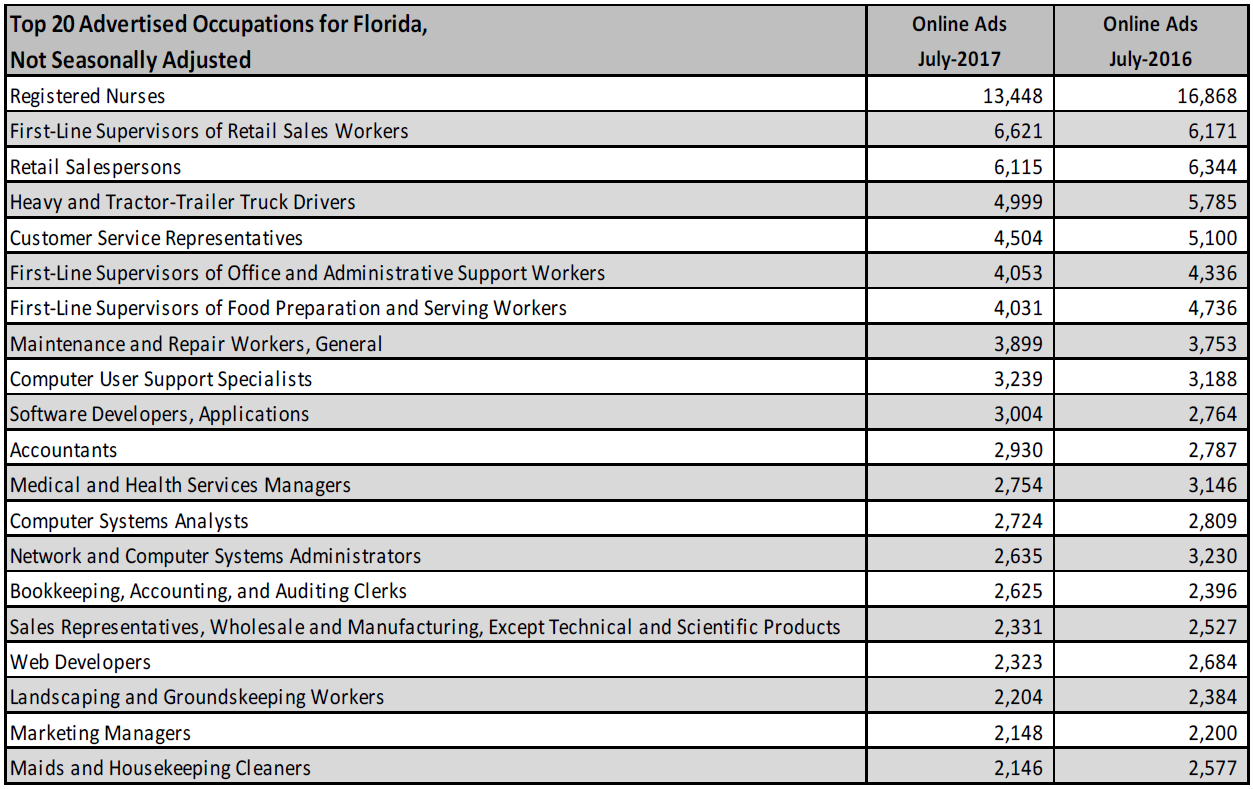 Source:  The Conference Board, Help Wanted OnLine
Rebecca RustAssociate Commissioner Office of Occupational Statistics and Employment Projections www.bls.gov/emp
202-691-5701
rust.rebecca@bls.gov
Understanding Trends in Tech-Based Careers Using LMI and Real-time Data
Stephen Lynch
Jobs Have a Genome
AND EDUCATION NEEDS A MAP
Jobs are bundles of skills

Education is also built around skills

Mapping between skills and jobs creates a powerful, ongoing bridge between education and work
A Big Data Engine Enables Us to 
Map the Genome of Jobs
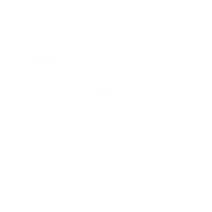 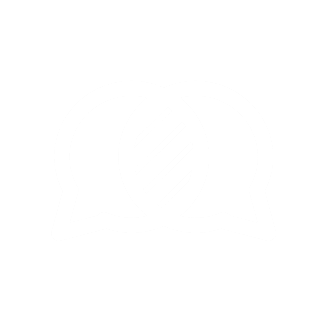 Drawing conclusions
Insight from in-demand skills and real-life career patterns
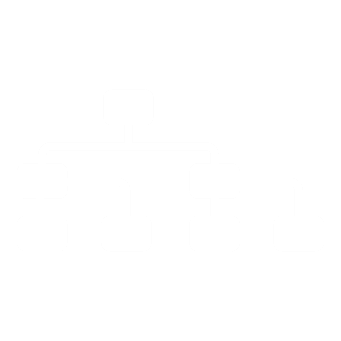 A common language
Proprietary taxonomy for valid comparisons
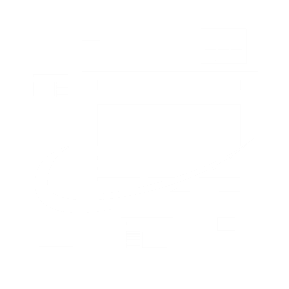 Tagging and structuring
70+ elements of metadata
Capturing job market data
3.4 million active, unique jobs daily
Rich Data:
50,000 sources
700 MILLION jobs
250 MILLION resumes/year
Jobs are Changing
More jobs are “hybrids” merging skills from different fields
The tech revolution has broken down skill barriers
That means no one training program can cover everything
A Classic Linear Genome
WELDER
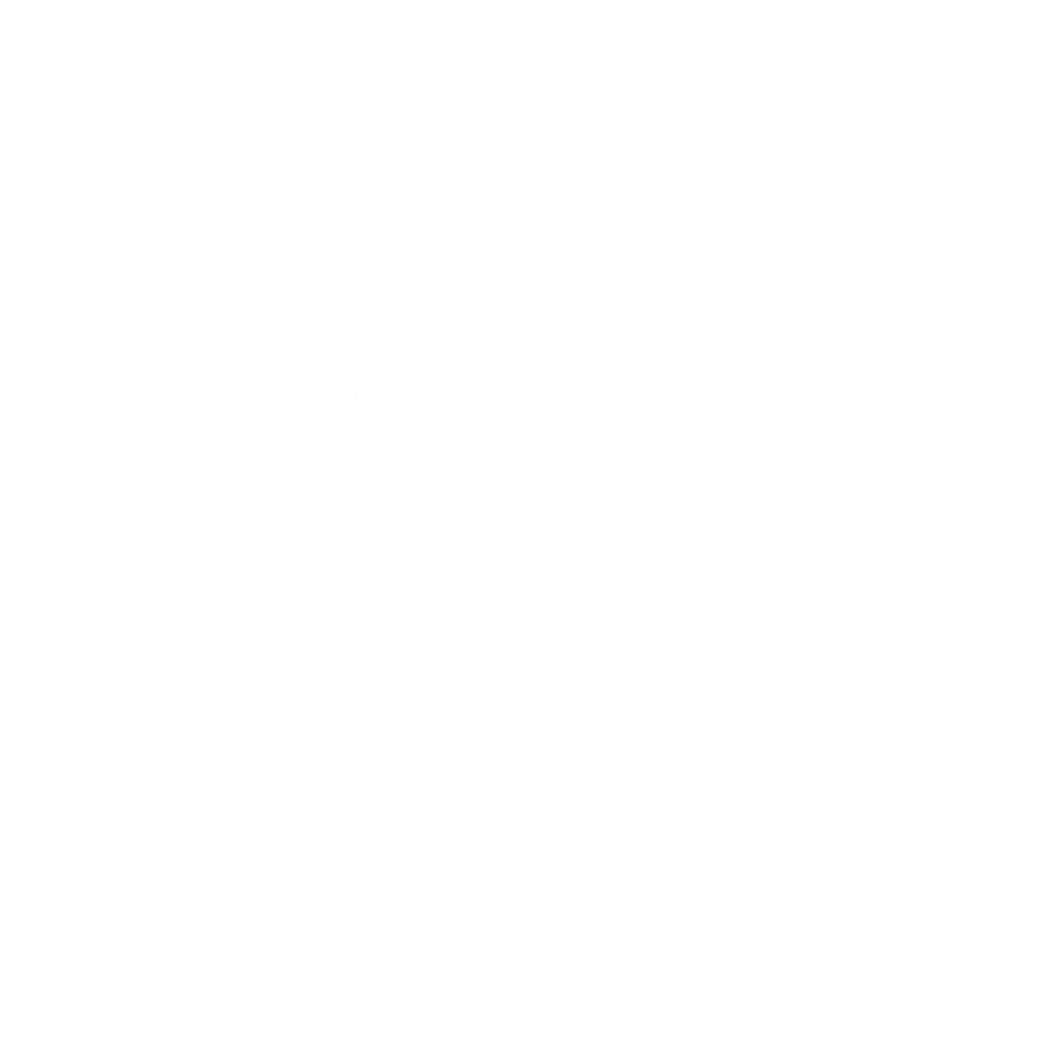 WELDING
Mig and Tig Welding
Repair
Inspection
Gas-metal Arc Welding
Flux Core Welding
Calipers
Shielded Metal Arc Welding
Schematic Diagrams
SOFT SKILLS
Detail oriented
Work area maintenance
Quality assurance
29,308
JOB COUNT
LAST 12 MONTHS
6.8%
INCREASE SINCE 2013
$39,598
AVG. SALARY
Mapping a Hybrid Genome
DATA SCIENTIST
SOFT SKILLS
Problem Solving
Writing
Teamwork
Presentation skills
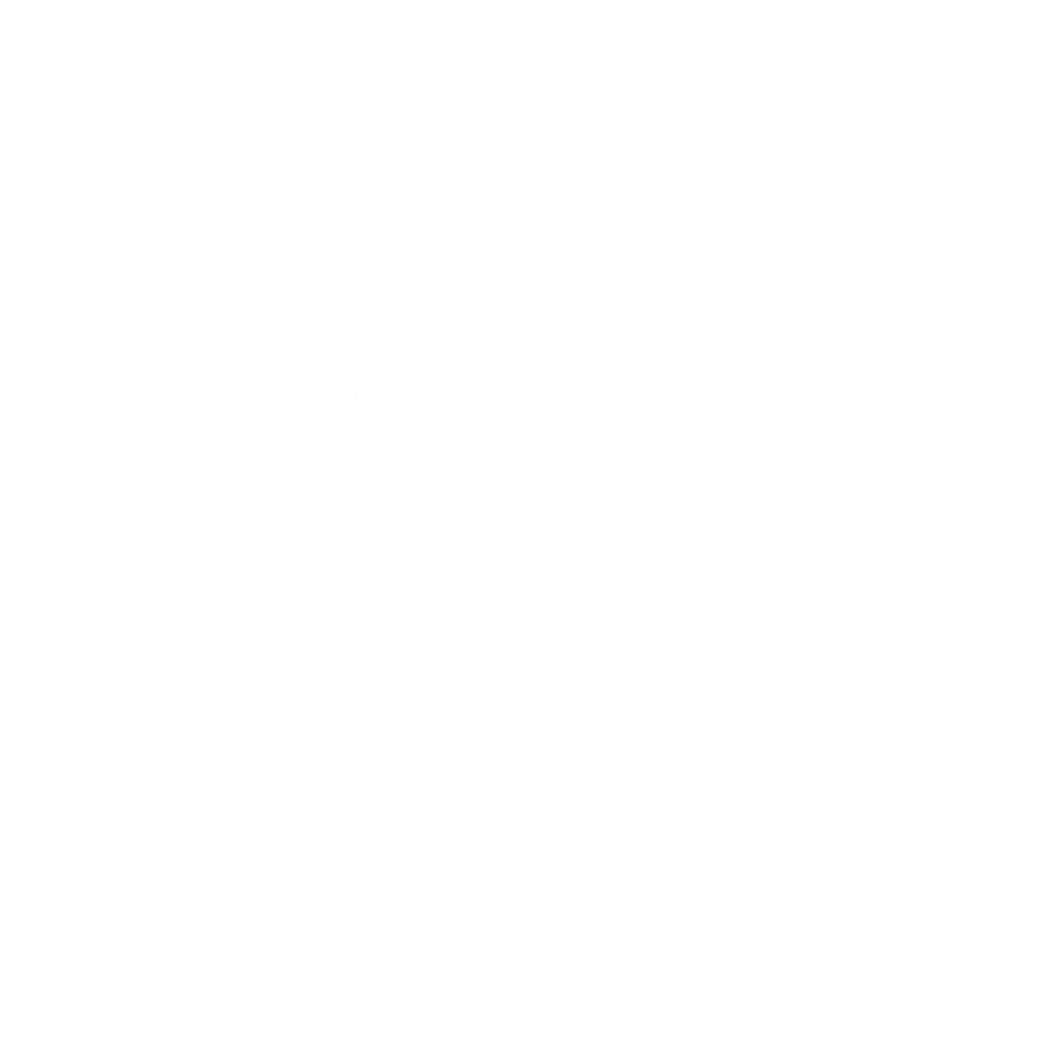 PROGRMMING SKILLS
Python
SQL
Hadoop
R
DATA SKILLS
Predictive Models
Tableau
MapReduce
15,133
JOB COUNT
2016
424%
BUSINESS SKILLS
Data Visualization
Business Process
Economics
Strategic Planning
INCREASE SINCE 2013
$132,486
MEAN SALARY
Align Training to Local Employer Needs
Top Software Skills in Demand for Software Engineers
Albany, NY


SQL	41%
Java	39%
Oracle	36%
JavaScript	26%
XML	22%
Buffalo, NY


SQL	40%
Java	24%
.NET	20%
Microsoft C#	18%
Javascript	20%
New York, NY


Java	45%
SQL	35%
JavaScript	27%
Python	26%
Linux	21%
Different markets demand different software skills from software engineers
Align Training to Local Employer Needs
A Tale of 4 IT Roles in CA Markets Ranked by Postings
Identify Local Employer Pain Points
Hybrid Tech Role Demand and TTF Data
Not All Skills are Equal
BUILD PROGRAMS TO ADDRESS HOTSPOTS
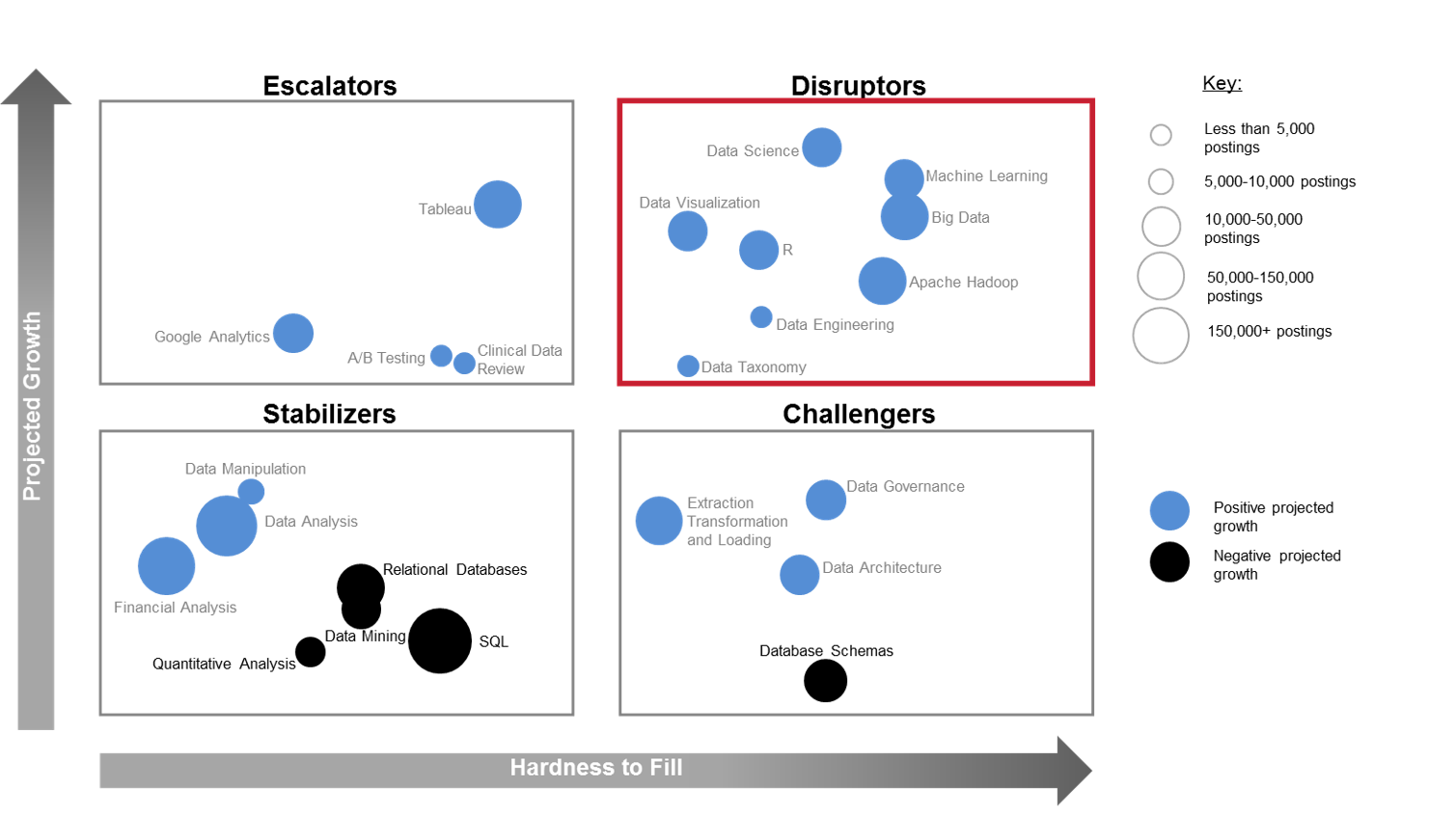 50
50
Waze for Careers
SKILLS ANALYSIS INFORMS PATHWAYS
Identify career ladders and skills essential to job-to-job transfers
Our pathway maps provide structure for training content 
Reorient training programs around upward mobility
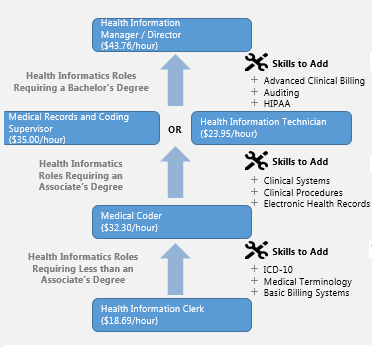 Show Them What They Need
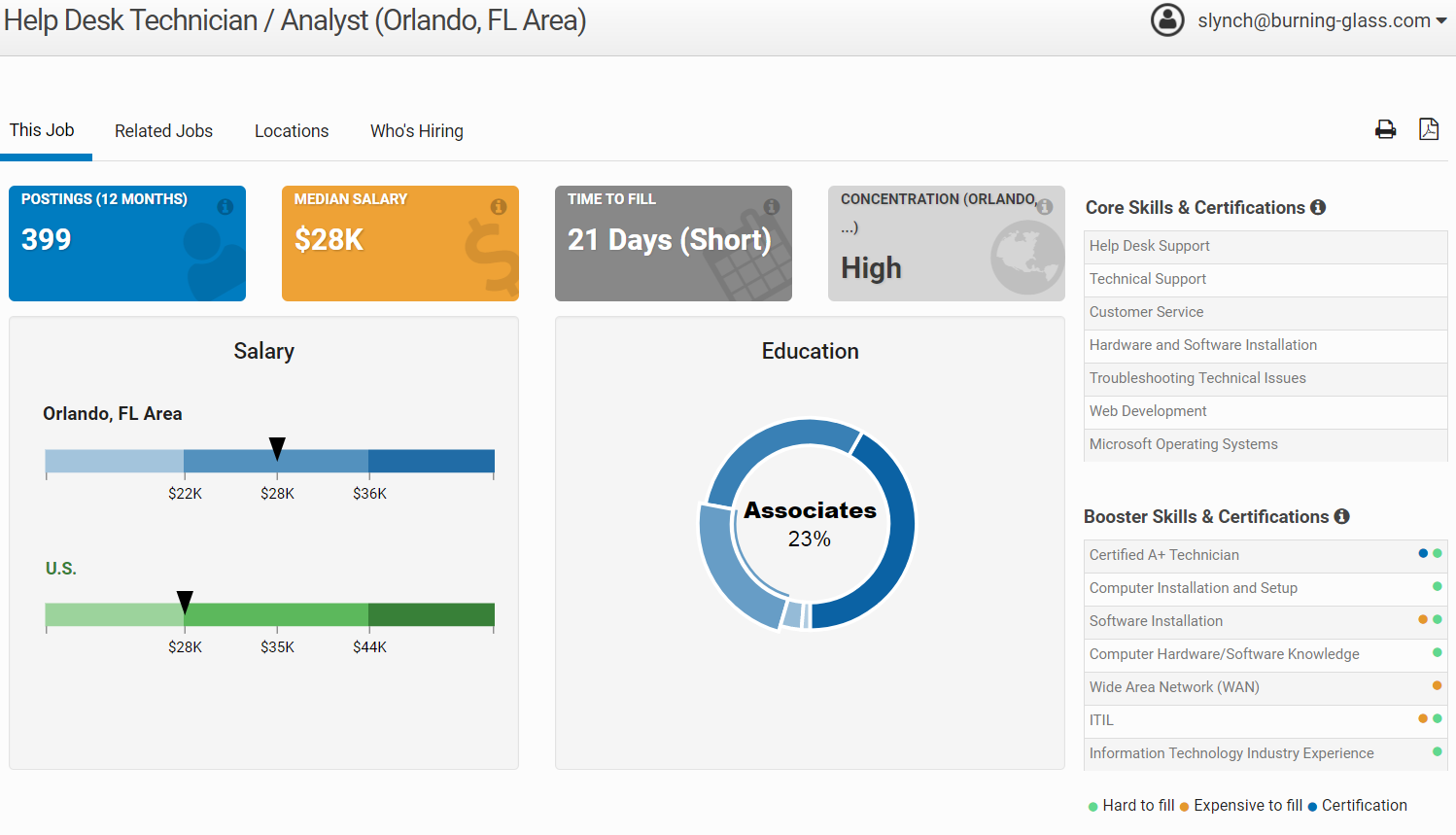 Show Them Where They Can Go
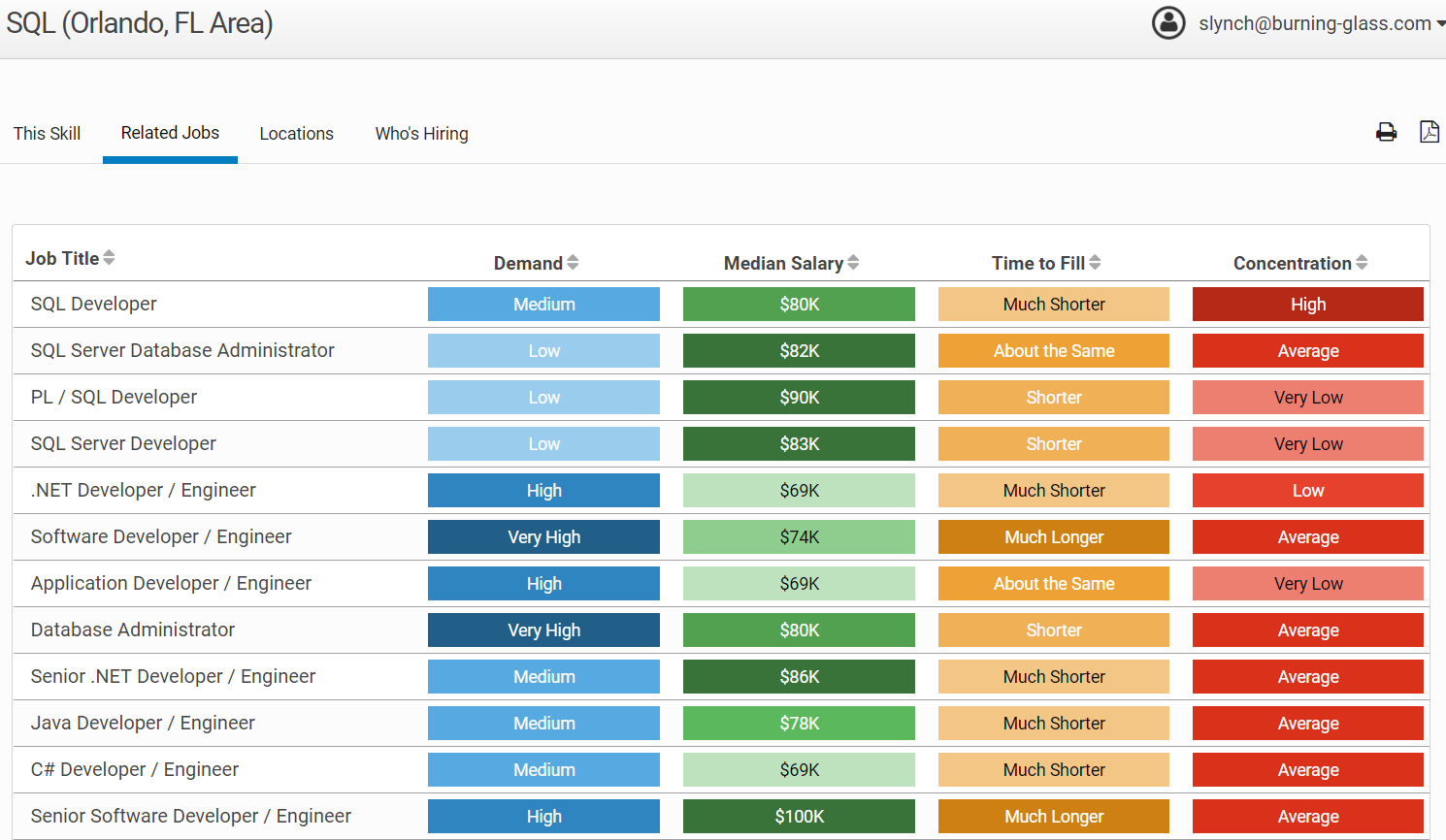 Skills Drive Success in Traditional and Alternative Work Arrangements
54
Grantee Polling Question
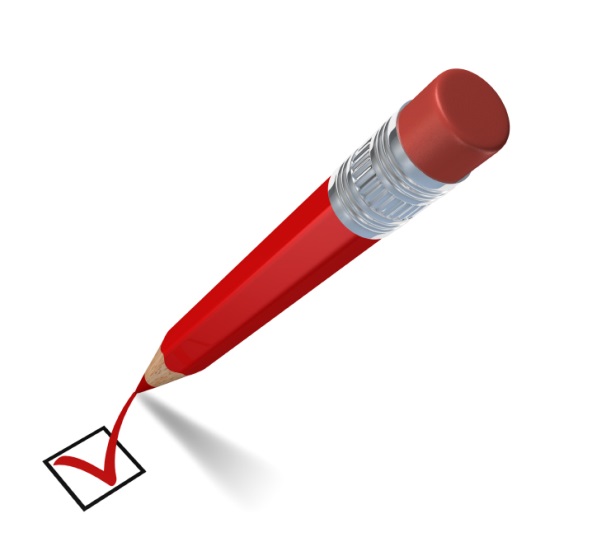 #
56
Applying LMI and Real-Time Data to TechHire
Sara Lamback
Data Applications
Curriculum Content
OUTCOMES: Align learning outcomes to identified skill and qualification requirements
OUTCOMES: Spur and enhance conversations with employers
Employer 
Engagement
Demand-Driven Programming
OUTCOMES: Match and revise program offerings to economic demand
Career Guidance
OUTCOMES: Improve matching for student employment
58
Curricular Design and Review
LMI can foster better alignment between programs and employer demand
Process to Identify Employers for Engagement
60
Use Visuals to Convey Data to Employers and other Stakeholders
Grantee Polling Question
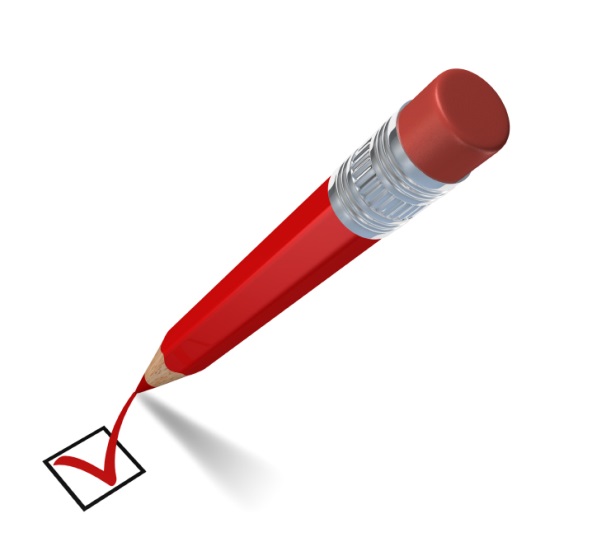 #
62
Grantee Polling Question
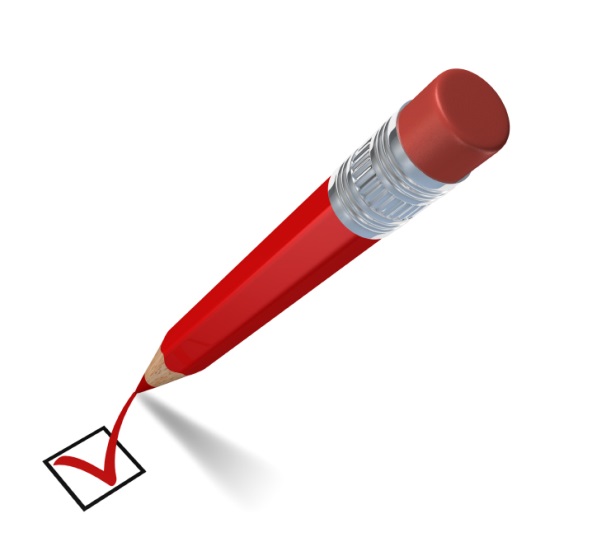 #
63
Resource Links
O*Net Online Bright Outlook Occupations
https://www.onetonline.org/find/bright?b=0
LMI Central: Workforce GPS
https://lmi.workforcegps.org 
Burning Glass: Hybrid Jobs—How Business and Technology Skills are Merging to Create High Opportunity Hybrid Jobs:
http://burning-glass.com/research/hybrid-jobs
Upcoming TA Next Steps
Please stay tuned for upcoming TA Events, including: 
September: Peer learning call
October: Small peer group discussions
November: TechHire Virtual Institute
Ongoing: Monthly calls with TA coaches
Grantee Polling Question
Geronimo! We are excited to apply these data and other resources to our TechHire project. 
LMI What?!…We still have a few more questions!
A little overwhelmed, but excited!
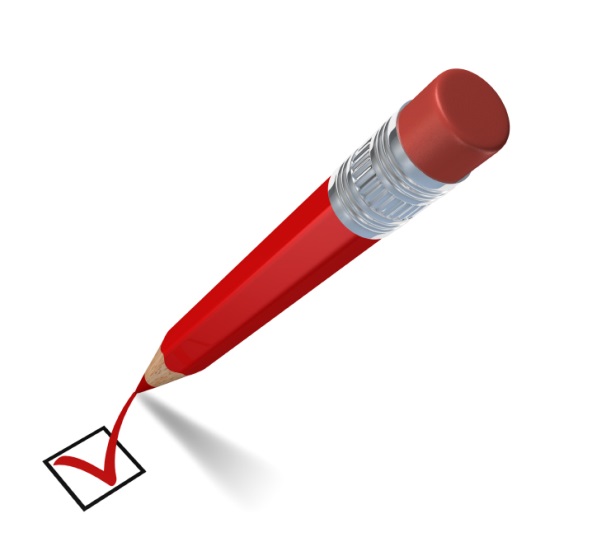 #
67
For More Information:
Rebecca RustAssociate Commissioner Office of Occupational Statistics and Employment Projections www.bls.gov/emp
202-691-5701
rust.rebecca@bls.gov 

Michael Wolf
Division Chief
Employment Projections Program
www.bls.gov/emp202-691-5714wolf.michael@bls.gov 

Stephen J. Lynch
Director of Workforce & Economic Development Services
Burning Glass Technologies
slynch@burning-glass.com
69
TechHire Grantee MailboxTechHire@dol.gov To Reach your Federal Project Officer, DOL National Office and Technical Assistance Providers